Національна школа суддів України
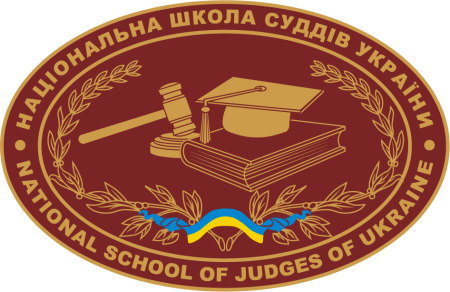 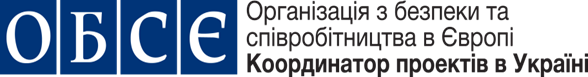 Кримінальна відповідальність за вчинення корупційних правопорушень
Національна школа суддів України
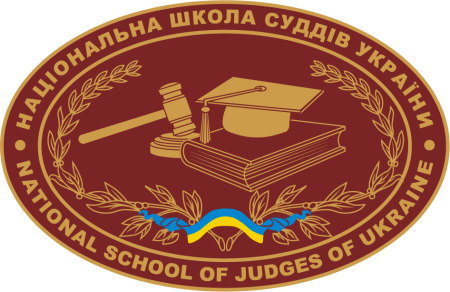 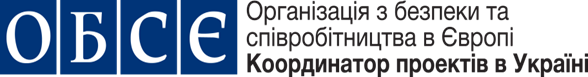 Питання:
Новели у законодавстві щодо відповідальності за корупційні злочини;
Відповідальність юридичних осіб за корупційні злочини;
Особливості доказування у справах про корупційні злочини;
Затвердження угоди у справах про корупційні злочини.
Національна школа суддів України
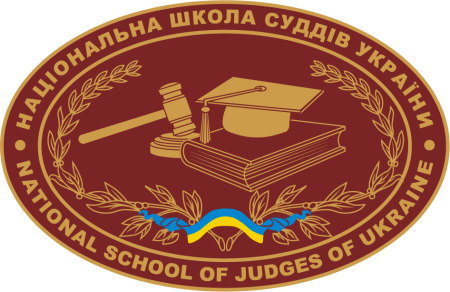 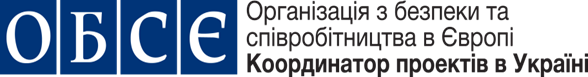 Новели у законодавстві щодо відповідальності за корупційні злочини
14.10.2014 Верховна Рада України прийняла новий і по своїй суті дійсно реформаційний Закон України "Про Національне антикорупційне бюро України" № 1698 VII, яким було істотно посилено кримінальну відповідальність осіб за вчинення ними корупційних злочинів.
Вказані зміни зазначені в п. 2 розділу ІІ "Прикінцевих положень" вказаного Закону і почали діяти з 26 січня 2015 року, тобто з дня набрання останнім чинності (через 3 місяці після опублікування).
Аналіз внесених змін до кримінального закону показує, що вони всі фактично посилюють кримінальну відповідальність та погіршують становище осіб, визнаних винуватими у вчиненні корупційних злочинів. 
Тому ці зміни  до закону не мають зворотної дії в часі.
Національна школа суддів України
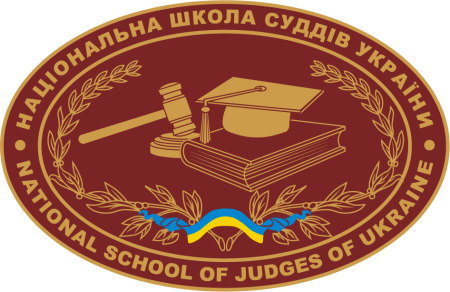 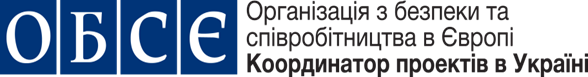 Сутність  змін: 
У законодавстві вперше чітко закріплено поняття "корупційних злочинів". 
Відповідно до примітки до ст. 45 КК України корупційними вважаються злочини, передбачені ч. 2 ст. 191, ч. 2 ст. 262, ч. 2 ст. 308, ч. 2 ст. 312, ч. 2 ст. 313, ч. 2 ст. 320, ч. 1 ст. 357, ч. 2 ст. 410, у випадку їх вчинення шляхом зловживання службовим становищем (тобто, у випаду їх вчинення спеціальними суб'єктами злочину - службовими особами шляхом зловживання останніми своїм службовим становищем), а також злочини, передбачені ст. ст. 354, 364, 364-1, 365-2, 368-370 КК (тобто, чисто корупційні злочини, що визнаватимуться такими незалежно від суб'єктів їх вчинення).
Національна школа суддів України
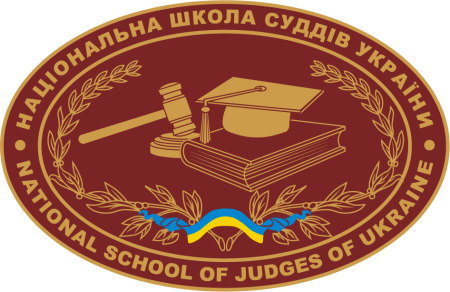 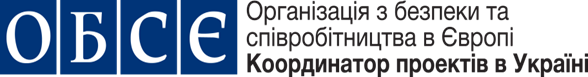 Особливістю більшості корупційних  злочинів  є  те,  що  їх  здійснюють  спеціальні суб’єкти, визначені у ст. 3 Закону України “Про запобігання корупції” від 14.10.2014 р., – особи, які володіють службовими  повноваженнями  державного  органу,  органу  місцевого  самоврядування  та службові  особи  юридичних  осіб  приватного  права.  

Тобто  спеціальний  суб’єкт  цієї  групи злочинів  –  це  особа,  яка  порушує  свої  службові  обов’язки  з  метою  тим  чи  іншим  способом задовольнити власні інтереси, які суперечать принципам публічної служби.
Національна школа суддів України
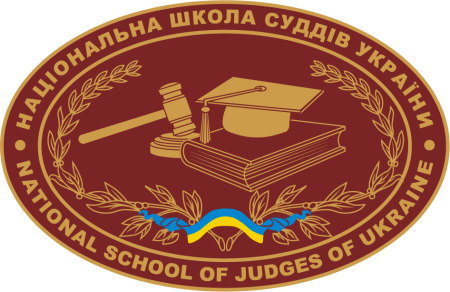 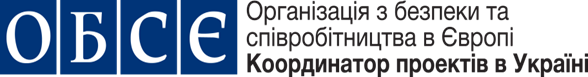 Важливі новели:
При вчиненні злочину після 26 січня 2015 року до корупціонерів не можна застосувати положення ст. 69 КК України, що передбачає призначення винній особі більш м'якого покарання, ніж це передбачено законом за вчинення кримінального правопорушення.
Зазначене стосується як призначення основного покарання, так і додаткового покарання.
Однак,  у разі  засудження особи за  готування або за замах на  злочин, віднесений до корупційних, вимоги ст.68 КК України є чинними і покарання винній особі не може перевищувати відповідно половини або двох третин максимального строку або розміру найбільш суворого виду покарання, передбаченого законом.
Національна школа суддів України
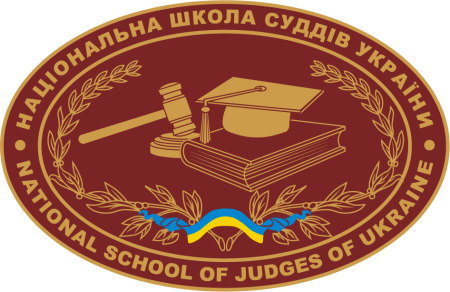 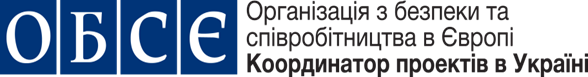 Важливі новели:
До таких осіб не можна застосувати і положення ст. ст. 45, 46, 47, 48 КК України, що передбачають підстави і умови звільнення від кримінальної відповідальності (зокрема, у зв'язку з дійовим каяттям, примиренням винного з потерпілим, передачею особи на поруки, зміною обстановки). 
Водночас положення ст. 49 КК України – звільнення від кримінальної відповідальності у зв’язку з закінченням строків давності – не містить винятку стосовно осіб, винуватих у вчиненні корупційних злочинів.
Національна школа суддів України
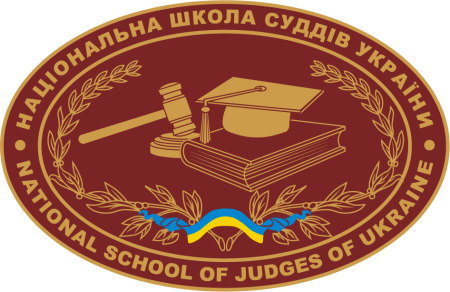 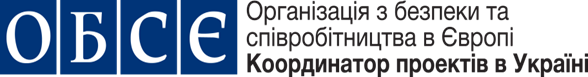 Важливі новели:
Незалежно від тяжкості злочину особу, що вчинила корупційний злочин, не можна звільняти від покарання в порядку, визначеному ст. 74 КК України, тобто за бездоганну поведінку і сумлінне ставлення до праці.
Особа, винна у вчиненні корупційного правопорушення, позбавляється можливості бути звільненою від відбування покарання з випробуванням (у порядку ст. 75 КК України), навіть якщо злочин вчинила вагітна жінка або жінка, що має дітей віком до 7 років (у поряду ст. 79 КК України).
Національна школа суддів України
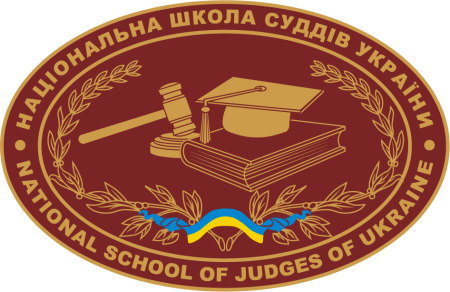 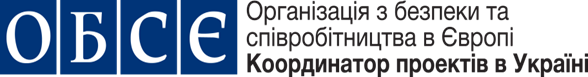 Важливі новели:
Відповідно до нової редакції п. 2 ч. 3 ст. 81 КК України, умовно-дострокове звільнення особи, що вчинила корупційне правопорушення, від відбування покарання, буде застосовуватись лише після фактичного відбуття останньою не менше 2/3 строку покарання, призначеного судом за корупційний злочин середньої тяжкості, умисний тяжкий чи необережний особливо тяжкий злочин.
Заміна невідбутої частини покарання більш м'яким для засуджених корупціонерів буде можлива лише після фактичного відбуття ними не менше 1/2 покарання, призначеного судом за корупційний злочин середньої тяжкості, умисний тяжкий злочин чи необережний особливо тяжкий злочин (відповідно до змін, внесених до п. 2 ч. 4 ст. 82 КК України).
Національна школа суддів України
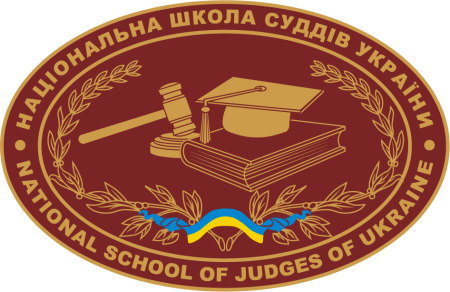 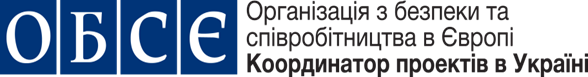 Важливі новели:
Майже неможливо буде застосувати до осіб, винних у корупційних діяннях, амністії та актів помилування.
Так, згідно з новою редакцією ч. 4 ст. 86 КК України особи, визнані винними у вчиненні корупційних злочинів, вироки щодо яких не набрали законної сили, не можуть бути звільнені від відбування покарання, а особи, вироки стосовно яких набрали законної сили, - не можуть бути повністю звільнені законом про амністію від відбування покарання. Зазначені особи можуть бути звільнені від відбування покарання після фактичного відбуття ними строків, встановлених ч. 3 ст. 81 КК (тобто, не менше 2/3 строку призначеного покарання).
Помилування особи, засудженої за вчинення корупційного злочину, у поряду ст. 87 КК України можливе лише після фактичного відбуття ними строків, встановлених ч. 3 ст. 81 КК (тобто, знову ж таки, не менше 2/3 строку призначеного покарання).
Національна школа суддів України
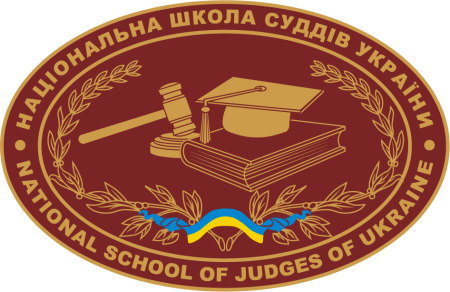 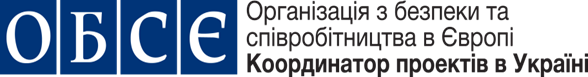 Важливі новели:
чинна на сьогоднішній день редакція ст. 89 КК України передбачає, що для осіб, яких позбавлено права обіймати певні посади чи займатися певною діяльністю як покарання за вчинення корупційного правопорушення, судимість буде вважатися погашеною, тільки якщо вони протягом року з дня відбуття покарання (основного і додаткового) не вчинять нового злочину (п. 5 ст. 89 КК України). Водночас, за старою редакцією вказаної статті особи, які були засуджені до вказаного виду покарання, визнавались такими, що не мають судимості, одразу після виконання покарання.
Крім того, зняття судимості до закінчення строків, зазначених в ст. 89 КК, за вчинення корупційних кримінальних правопорушень, незалежно від їх ступеню тяжкості, не застосовуватиметься (ч. 2 ст. 91 КК України).
Національна школа суддів України
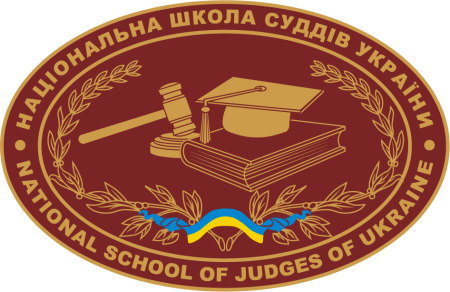 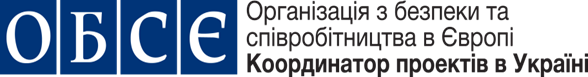 Відповідальність юридичних осіб за корупційні злочини:
1) злочин вчинила уповноважена особа (тобто особа, наділена службовими повноваженнями, або  особа,  яка  має  право  діяти  від  імені  юридичної  особи  на  підставі  закону,  договору  або установчих документів юридичної особи);  
2) дії особи вчинено від імені або в інтересах юридичної особи (ч. 2, ст. 262, ч. 1, 2 ст. 368-4, ст. 369, ст. 369-2 КК України);  
3)  встановлений  зв’язок  між  діями  службової  особи  та  отриманням  юридичною  особою неправомірної  вигоди  чи  ухиленням  від  передбаченої  законом  відповідальності,  який  дає  змогу визнати злочин таким, що спрямований на покращення становища юридичної особи;  
4)  створення  юридичною  особою  сприятливих  умов  для  вчинення  злочину,  передбаченого ст. ч. 1, 2 ст. 368-4, ст. 369, ст. 369- 2 КК України, внаслідок незабезпечення виконання службовими особами обов’язків щодо запобігання корупційним проявам.
Національна школа суддів України
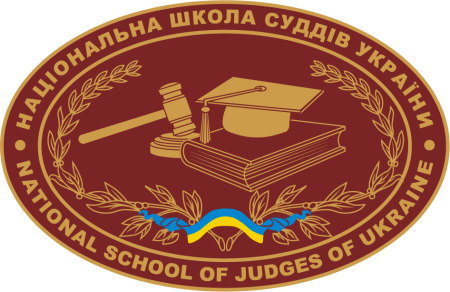 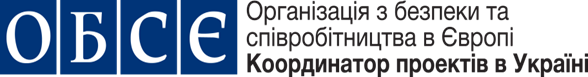 Особливості доказування у справах про корупційні злочини
Враховуючи, що більшість статей (частин статей) КК України, які передбачають відповідальність за вчинення корупційних злочинів (примітка до ст. 45 КК України), є тяжкими чи особливо тяжкими, у числі доказів винуватості обвинуваченого можуть прокурором надаватись суду докази, здобуті в результаті проведення негласних слідчих (розшукових) дій на досудовому слідстві або здобуті в межах оперативно-розшукової справи. 
 Згідно з Законом України «Про оперативно-розшукову діяльність» від 18.02.1992 № 2135-ХІІ з подальшими змінами обмеження прав і свобод людини та юридичних осіб під час проведення оперативно-розшукової діяльності застосовується лише за рішенням слідчого судді з метою виявлення, попередження чи припинення тяжкого або особливо тяжкого злочину і у випадках, передбачених законодавством України (ст. 9),  матеріали оперативно-розшукової діяльності використовуються як приводи і підстави для початку досудового розслідування, для отримання фактичних даних, які можуть бути доказами у кримінальному провадження (ст.10).
Національна школа суддів України
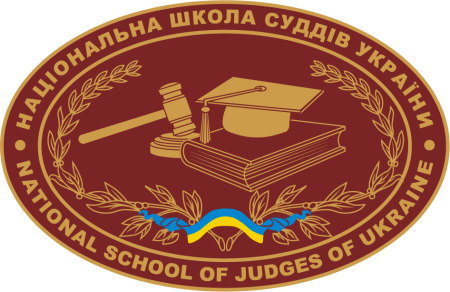 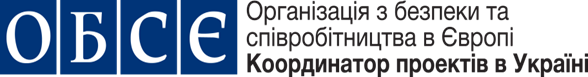 Тяжкими злочинами з числа злочинів, віднесених до корупційних, є злочини, передбачені  ч. 2 ст. 262,  ч. 2 ст. 312,   ч. 2 ст. 410,  ч. 2 ст. 364,  ч. 2 ст. 364-1,  ч. 3 ст. 365-2,  ч. 2, 3, 4 ст. 368,  ч. 3 ст. 368-2,  ч. 4 ст. 368-3, ч. 4 ст. 368-4,  ч. 2, 3, 4 ст. 369, ч. 2, 3 ст. 369-2 КК України.  
  Протокол про результати проведення негласної слідчої (розшукової) дії -  оперативно-технічного заходу – є допустимим доказом, якщо НСД проведена на підставі ухвали слідчого судді апеляційного суду,  відповідає змісту зазначеної мотивованої ухвали і передбаченому в ухвалі строку. 
  Заперечення  стороною захисту законності проведенні НСД повинен в судовому засіданні спростувати прокурор, в тому числі шляхом надання відповідної довідки голови апеляційного суду про факт постановлення відповідної ухвали слідчим суддею.
Національна школа суддів України
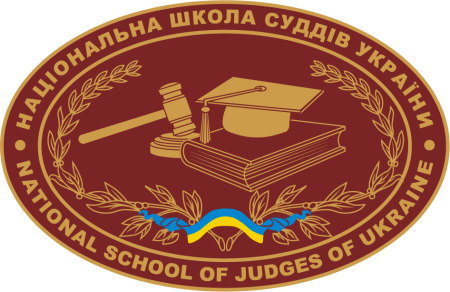 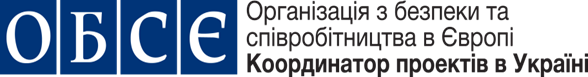 Затвердження угоди у справах про корупційні злочини

Угода про визнання винуватості між прокурором та підозрюваним чи обвинуваченим може бути укладена щодо злочинів, внаслідок яких шкода завдана лише державним чи суспільним інтересам. 
Укладення угоди про визнання винуватості у кримінальному провадженні щодо уповноваженої особи юридичної особи, яка вчинила кримінальне правопорушення, у зв’язку з яким здійснюється провадження щодо юридичної особи, а також у кримінальному провадженні, в якому бере участь потерпілий, не допускається.
Національна школа суддів України
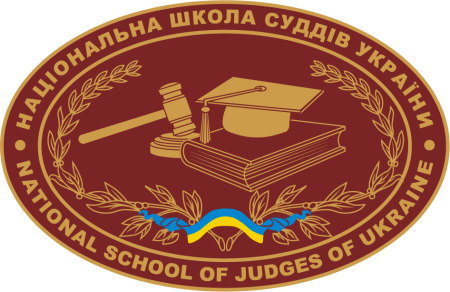 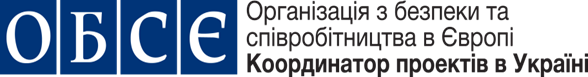 Затвердження угоди у справах про корупційні злочини
Кримінальним кодексом України встановлено пряму заборону щодо застосування до осіб, які вчинили корупційні злочини, положень ст. 69, ст. 75 КК України.
З огляду на вказану норму закону, суд відмовляє у затвердженні угоди, у разі, якщо сторони домовились та зазначили в угоді про застосування ст. 69, ст. 75 КК України.
Національна школа суддів України
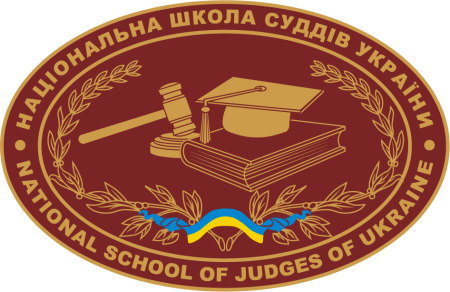 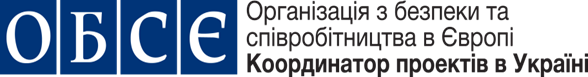 Окремі аспекти кваліфікації корупційних злочинів
Вимагання неправомірної вигоди (хабара) має місце лише в тому випадку, якщо винна особа з метою одержання хабара погрожує вчиненням або не вчиненням дій, які можуть завдати шкоди, що є визначальним, правам чи законним інтересам того, хто дає хабар, або створює такі умови, за яких особа не повинна була, а вимушена дати хабар із метою запобігання шкідливим наслідкам чи законним інтересам. Тобто законність прав та інтересів, які хабародавець захищає шляхом дачі хабара, має бути однією із основних і обов’язкових ознак вимагання. На відміну від цього, у разі якщо хабародавець зацікавлений у незаконній, неправомірній поведінці службової особи, прагне обійти закон, домогтися своїх незаконних інтересів тощо, то вимагання хабара виключається (Справа № 5-13кс13).
Національна школа суддів України
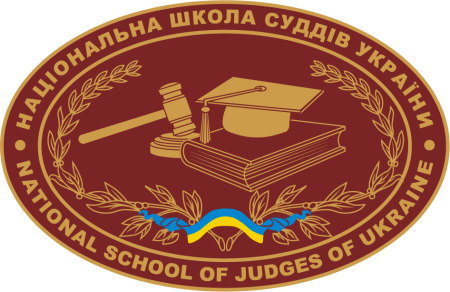 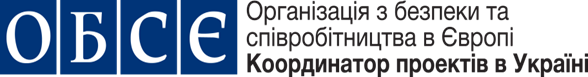 Окремі аспекти кваліфікації корупційних злочинів

Із законодавчого визначення та судової практики випливає, що така ознака, як вимагання хабара, може бути поставлена за провину за наявності трьох основних чинників: 1) ініціатором давання (одержання) хабара є службова особа – хабароодержувач; 2) пропозиція про давання (одержання) хабара має характер вимоги (примусу), що підкріплюється: або а) відкритою погрозою, або б) створенням таких умов, які переконують хабародавця в наявності реальної небезпеки його правам та законним інтересам, що змушує його погодитися з такою вимогою; 3) дії, виконанням (невиконанням) яких погрожує вимагач, зумовлені його службовим становищем, і, головне, мають протиправний характер або спрямовані на заподіяння шкоди правам та законним інтересам хабародавця (Справа №5-14 кс 15).
Національна школа суддів України
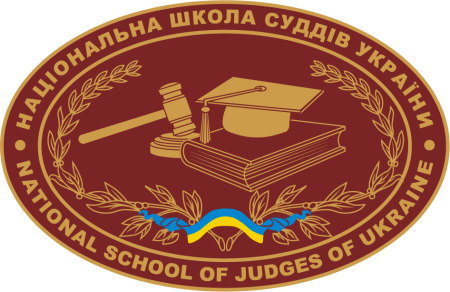 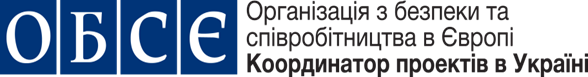 Окремі аспекти кваліфікації корупційних злочинів
Із нормативних приписів заборони одержувати незаконну винагороду, визначення яких міститься у статті 368 КК, випливає, що представник влади, одним із яких є суддя, обіймаючи посаду голови, не вправі одержувати будь-якої винагороди у зв’язку зі здійсненням своїх службових повноважень. Це законодавче положення передбачає, що кримінальна відповідальність за порушення цієї заборони настає у тому разі, коли особа, яка дає хабар голові апеляційного суду, усвідомлює, що дає його саме такій особі, й у зв’язку із можливостями цієї посади, а особа, яка одержує незаконну винагороду (хабар), розуміє (не може не розуміти) значимість займаної нею посади, її статусність та можливості; вагомість цієї посади у сприйнятті хабародавцем, мету, яку переслідує останній, та його віру в те, що ця мета буде досягнута завдяки можливостям посади, яку обіймає хабароодержувач (Справа №5-5 кс13).